Public Issues Education
Sharon Anderson
David Kay
Rod Howe
[Speaker Notes: focus on: why a PIE approach, resources, core competencies, and public participation spectrum]
Public Issues:
“pressing and emerging matters that involve multiple, 
often conflicting interests and have widespread consequences”



30-PIEIncreaseingcompetencebook.pdf
When Is PIE  Most Relevant?
Complex, multidisciplinary
Divisive 
Polarizes community, degrades social capital
Long-term relationships, future decisions at stake
High uncertainty
Conflicting experts and credible research
Creativity needed
Solutions need to last
[Speaker Notes: We must equip ourselves with the knowledge and the skills necessary to help citizens and local officials make sound public choices amid uncertainty and conflict 

Perhaps draw from pages 2-3 of the PIE publication (increasing competence enabling communities; and objectives and principles of public issues education

Increasing Competence, Enabling Communities –]
Create An Environment For Learning
Increase knowledge about issues 
Design community learning and decision making processes
Craft, evaluate, and implement alternative responses
Build skills: participation, information evaluation, and communication 
Participants “own” outcomes
[Speaker Notes: Increase participant knowledge about issues, including but not limited to provision of research based information,  participants have a say in what they want to learn
Assist in design of community learning and decision making processes
Help participants including officials craft, evaluate, and implement alternative ways to respond to issue & solutions as appropriate
Build participatory, information evaluation, and communication skills of participants
Balance need to have educator role appreciated with need to have participants “own” outcomes]
Guiding Principles
High value on civic democracy
Capacity for making good decisions can be increased
Be clear (ie. understand and be transparent) on the role(s) of scientific information, including limitations
Be clear on what researchers and educators bring to the process
[Speaker Notes: Democracy is a value.  Some may disagree that it is a way to make good decisions
Public Policy researchers and educators do not possess the wisdom (by Virtue of superior education or scientific knowledge) to decide what is best for the public]
What Can Go Wrong?
[Speaker Notes: If this is so wonderful why don’t we do it? 

Get audience to generate their experience or their fears

Lack of involvement diversity of stakeholders, including those who can block a decision or implementation
Conflict sidetracks process
Can take a long time and people get worn out
Participants change and the same issue revisited without progress
Lack of local leadership
Lack of understanding the points in a process where the public has influence/power or the amount of influence/ or cost influence
Public participation sought but then not used
Lack of understanding and respect for difference among participants (class, race)
Time consumer for an educator – have to be selective
Lead into competencies and participation spectrum as ways to reduce the chance of failure]
Two Concepts For Today
Core competencies
Consider the competencies needed in relation to PIE educators as individuals, as part of an organization, and in relation to the roles/competencies of all participants
Public participation spectrum
Context matters, one size does not fit all situations
Core Competencies
Creating partnerships
Collecting and interpreting data
Designing PIE programs
Communicating effectively
Facilitating discussion and decision making
Core competencies, cont.
Managing and transforming conflict
Working with scientific and technical information
Creating an environment of professionalism
[Speaker Notes: Working with scientific and technical information:  2 respected scientists from Cornell  publish in the same peer-reviewed journal yet they draw different conclusions about the GHG emissions of shale gas extraction. How do we help people make sense of that.

Professionalism=respect of all participants, commitment to integrity
Ability to separate ones values from the issues
Sensitivity to participants values and diversity]
Public Issues Education:
Outcomes, Roles, and Processes
High Conflict
More Intense
Mediator
Collaborative Decision Making
Collaborative Learning
Interest-based Problem Solving
Community Dialogues
Public Deliberation
Facilitator
Visioning
Educator’s Interaction with the Public
“Open House” Displays
Expert Panels
Public Meetings
Public Comment
Coordinated Decision Making
Convener
Information Provider
Provision of Content Information
Less Intense
IncreasedAwareness of Issues
Better Informed Individual Decisions
Increased Understanding of Other Values
Coordinated Decisions  w/ Shared Objectives
Consensus Decisions
Low Conflict
Outcomes
Awareness
Joint Agreements on Policy Decisions
NOT TO BE PUBLISHED  (PRINT OR WEB) WITHOUT PERMISSION FROM THE AUTHORS.  Draft Copy.  Not for circulation.  PIE Curriculum Project: Janet Ayres, Purdue U., Steve Daniels, Utah State U.; Kay Haaland, Washington State U.; Loretta Singletary, U. of Nevada; Steve Smutko, NC State U.
[Speaker Notes: Each axis important to consider

NOT TO BE PUBLISHED  (PRINT OR WEB) WITHOUT PERMISSION FROM THE AUTHORS]
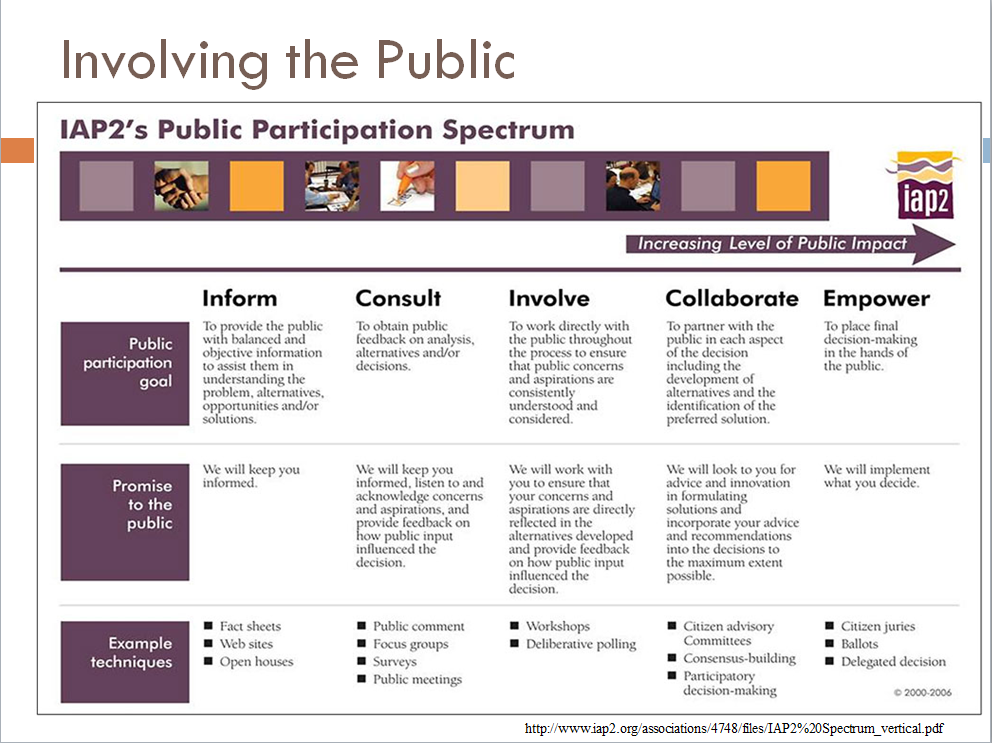 [Speaker Notes: EXAMPLE– getting to empower is not the goal but finding the right fit

Inform: actively get input on what the needs are for informational programs, webinars, brochures, etc.
Consult: dSGEIS process
Involve: as a result of interest work on a comprehensive plan to see there is an energy element
Collaborate: community response such as Solarize Tompkins SE being a result of anti-fracking groups now interested in reducing energy use 
Empower: advocacy groups who fought for bans and moratoriums

Non Energy example with invasive species:
Inform: hydrilla yr 1 & 2
Consult: hydrilla yr 3=public input on management plan
Involve: hydrilla if it spreads:  at what point do we give up
Collaborate: local, state and national people collaborating on management decision
	fool hearty to go beyond that
From DEC perspective: collaborate via the Hydrilla Task Force

Get Audience to generate ideas related to Marcellus]
Questions
In pairs
What PIE competencies do you think are your personal strengths?  What kinds of PIE competencies do believe are important but not something you are trained to do , or you are not in an appropriate position to attempt?
   In small groups 
PIE places a high value on civic engagement and participatory democracy, yet many of our democratic structures of government involve representative rather than participatory models of decision making.  Is it generally appropriate for Educators to use a participatory model?
How should you think about this and related issues in relation to education about  HVHF
What distinguishes PIE education from community organizing work?
-In your communities, where is the HVHF issue in relation to the three axes of i) degree of conflict, ii)  type of educational outcome sought, and iii) roles that can be played by  educators
-Regarding HVHF, who are key partners for Educators to work with?  Why?
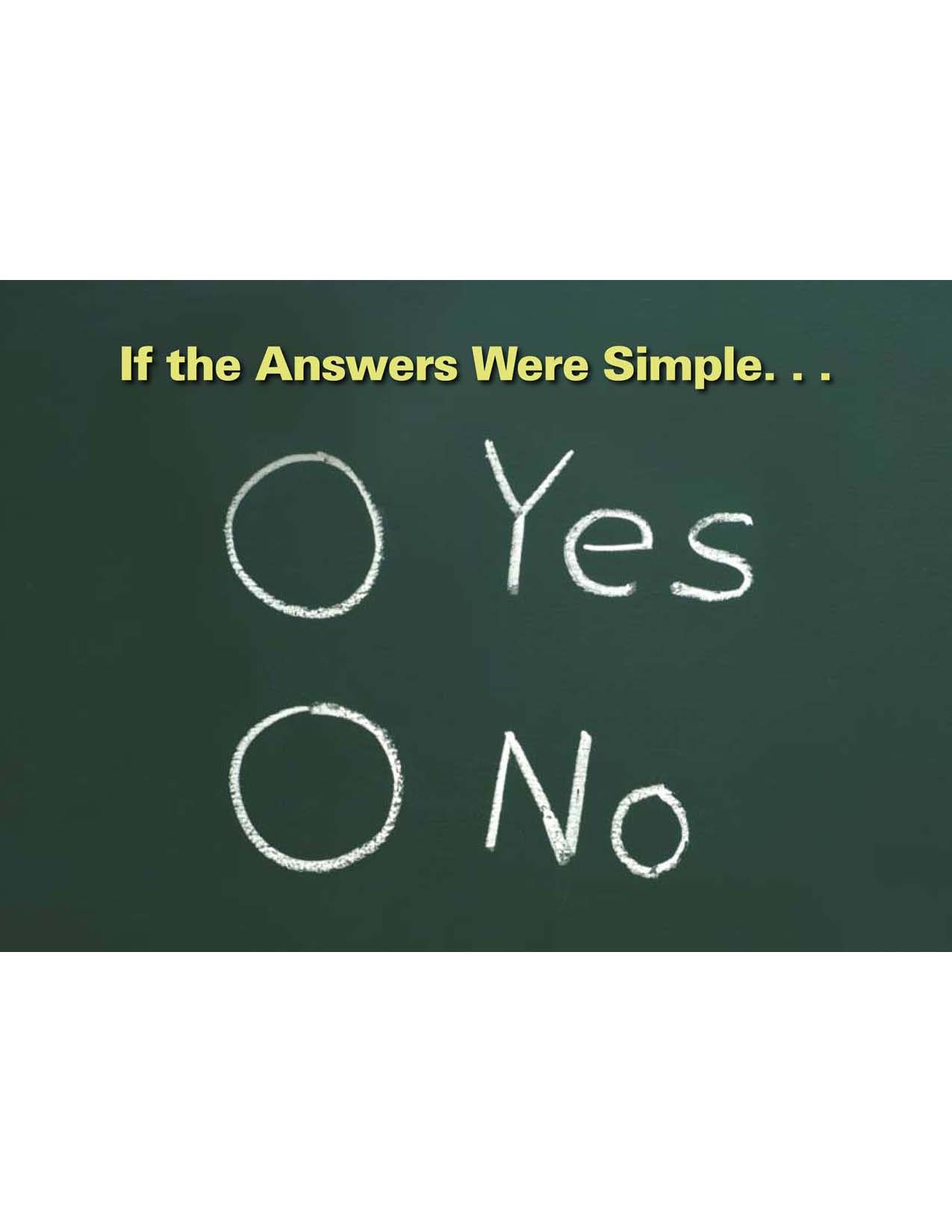 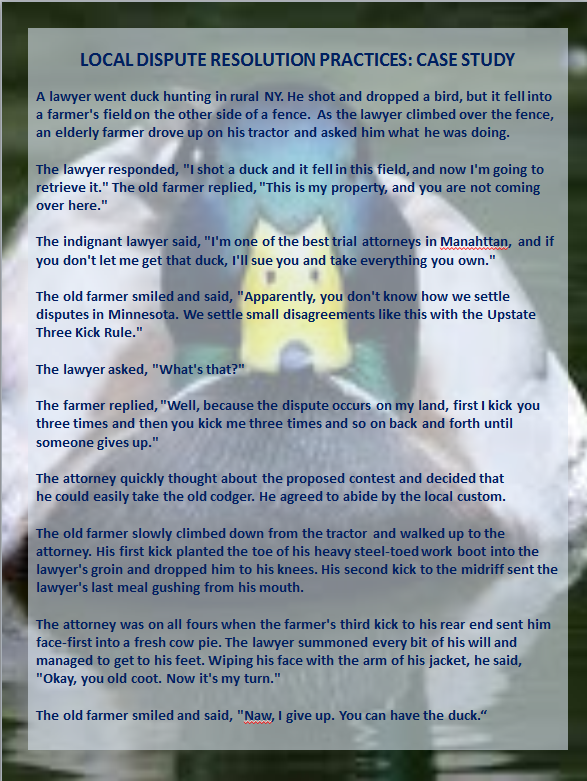 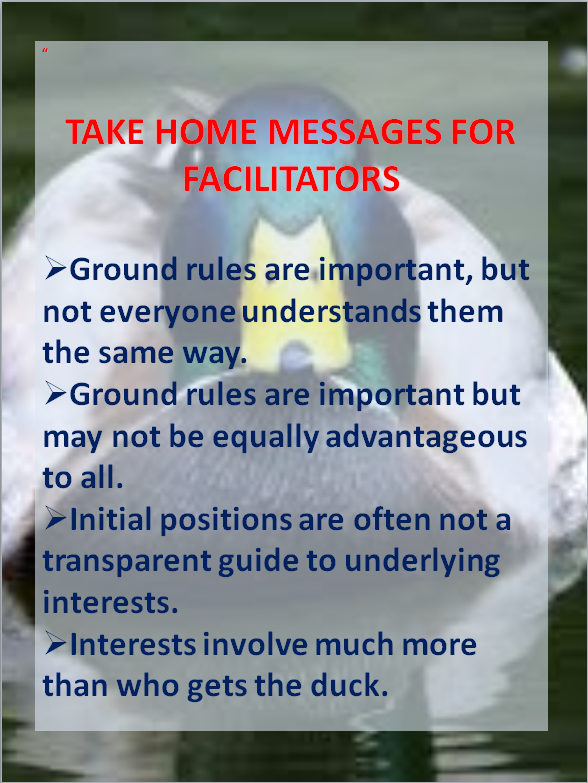